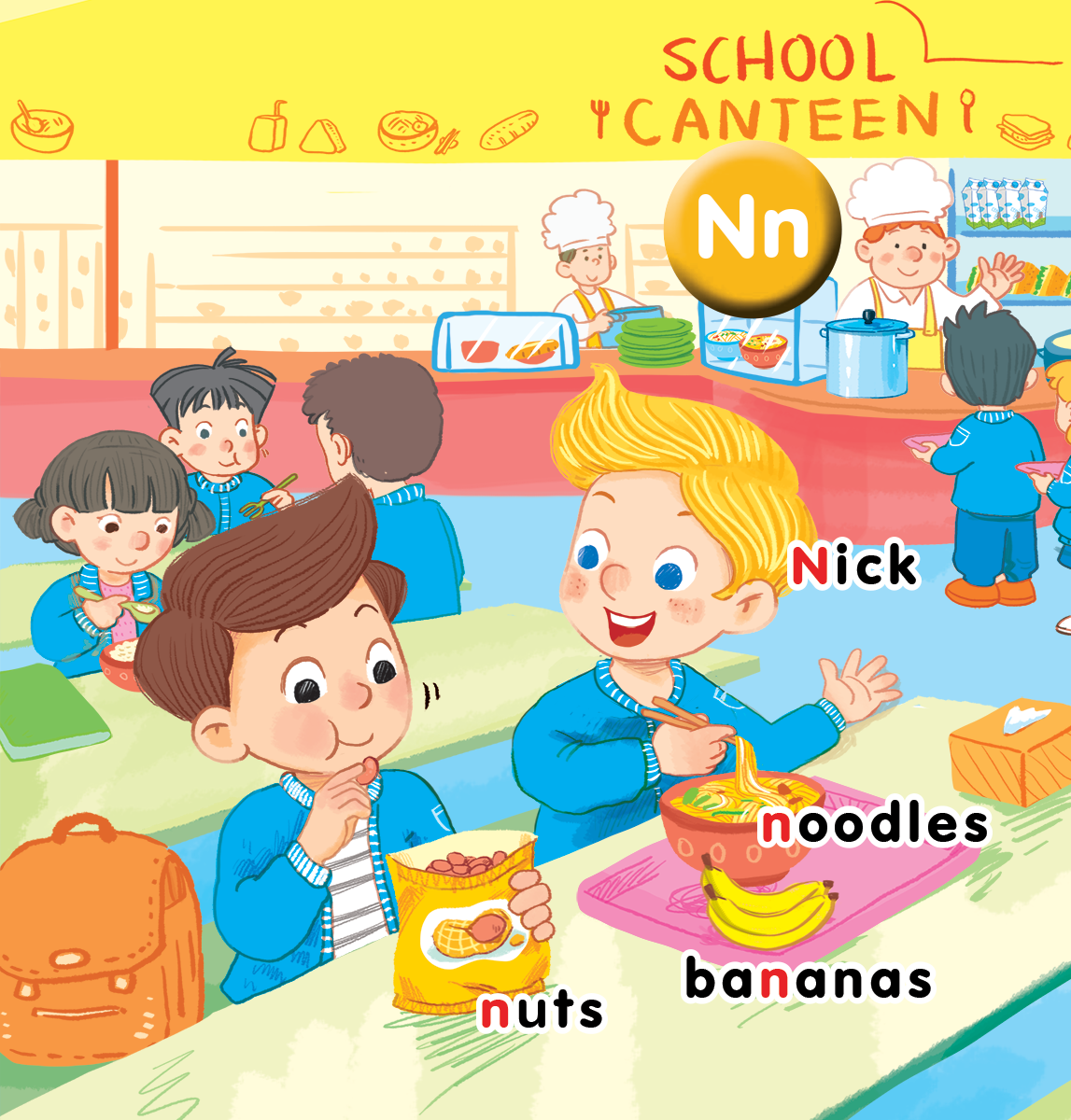 Unit 13In the school canteenLesson 1
[Speaker Notes: By the end of the unit, pupils will be able to:
pronounce the sound of the letter N/n in isolation and in the words Nick, nuts, noodles and bananas correctly.
say the sound of the letter N/n and the words nuts, noodles and bananas in a chant. 
recognize the words in different situations when listening.
use “He’s having _____.” to talk about food.
trace the letter N/n.
Sing a song with the structure “He’s having _____.”

Lesson 1
By the end of the lesson, pupils will be able to:
listen and recognize the words noodles, nuts, bananas. 
recognize and say the words.]
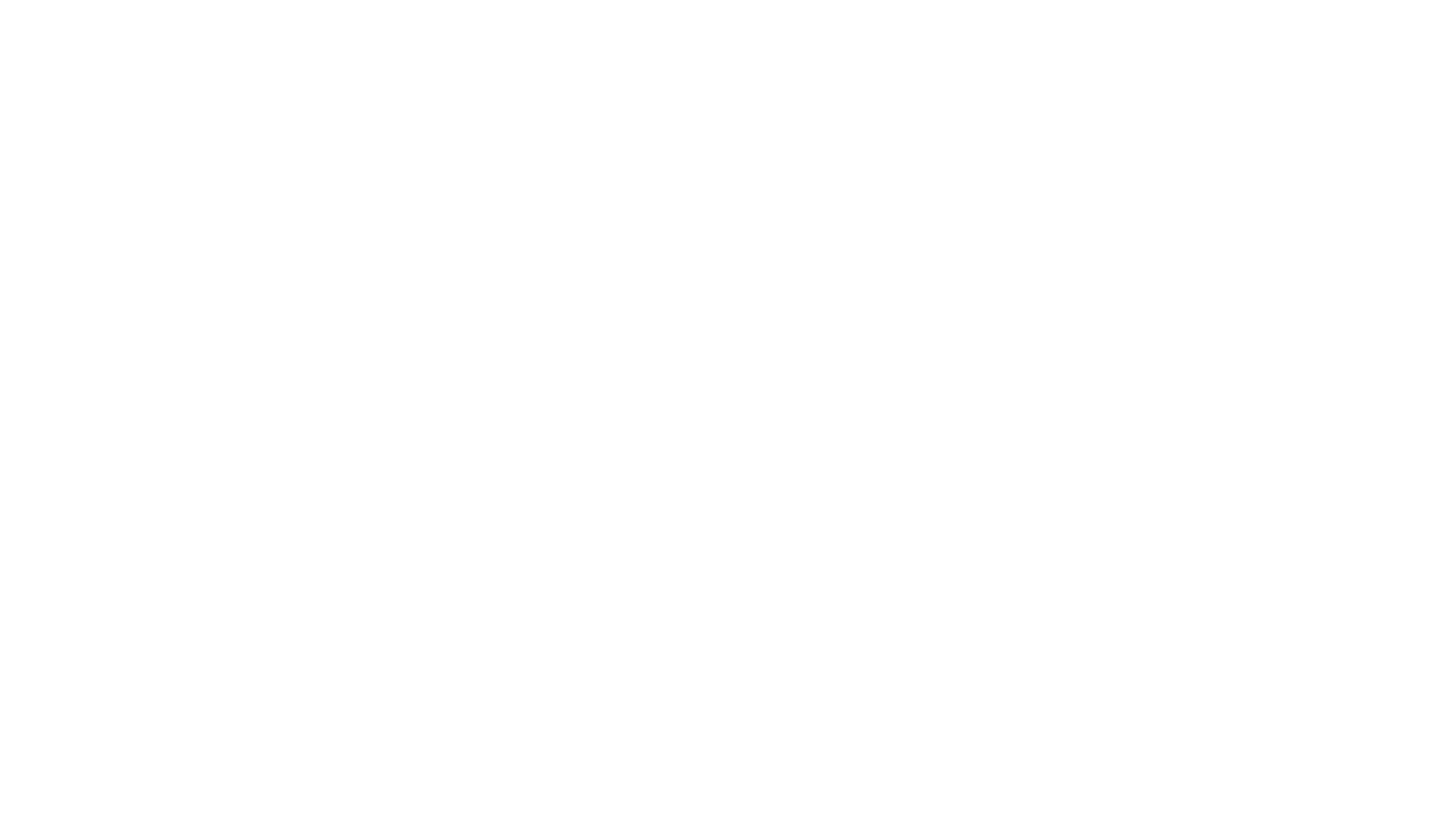 Warm-up
[Speaker Notes: Goal:  Warm up the class and introduce the topic of the new lesson. 
Time: 3 to 4 mins
Play the song about food
https://www.youtube.com/watch?v=UaqISEs_uj0
Or
https://www.youtube.com/watch?v=nqwxYlix7Fw
Or any food song that teacher could find
Ask pupils: What is the song about?
Then introduce to the topic that they will learn today is about food.]
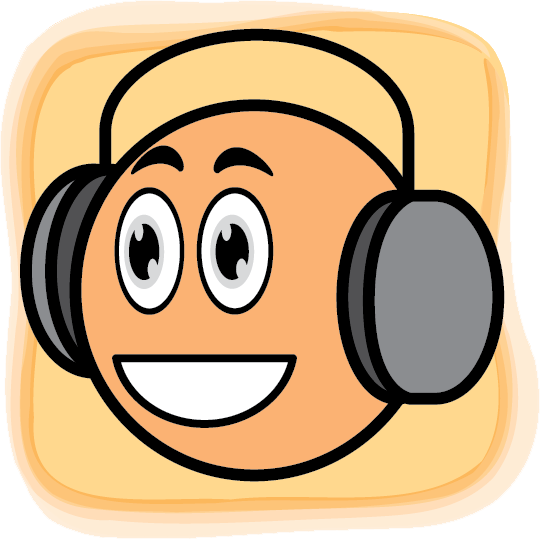 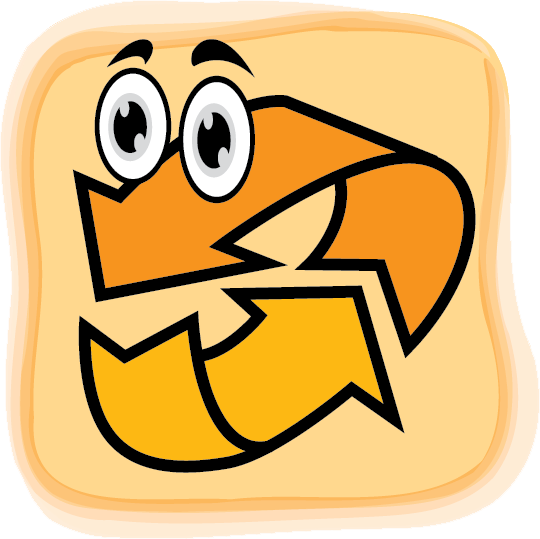 [Speaker Notes: Listen and repeat is divided into 3 steps.
Step 1
Goal: Set up the context; introduce Nick.
Time: 3 minutes

Say: What can you see?  Pupils look at the picture on the board and say what they see both in English and Vietnamese.
Set the scene: It’s lunch time and the kids are at the school canteen. What are they doing? 
     Expected answer: They are eating/ having lunch.
* Use Vietnamese when it is needed. 
Point to Nick and says:  This is Nick, Nick,  say hello to Nick.
Have pupils say Hello Nick.
Plays the recording of Nick and have pupils repeat.]
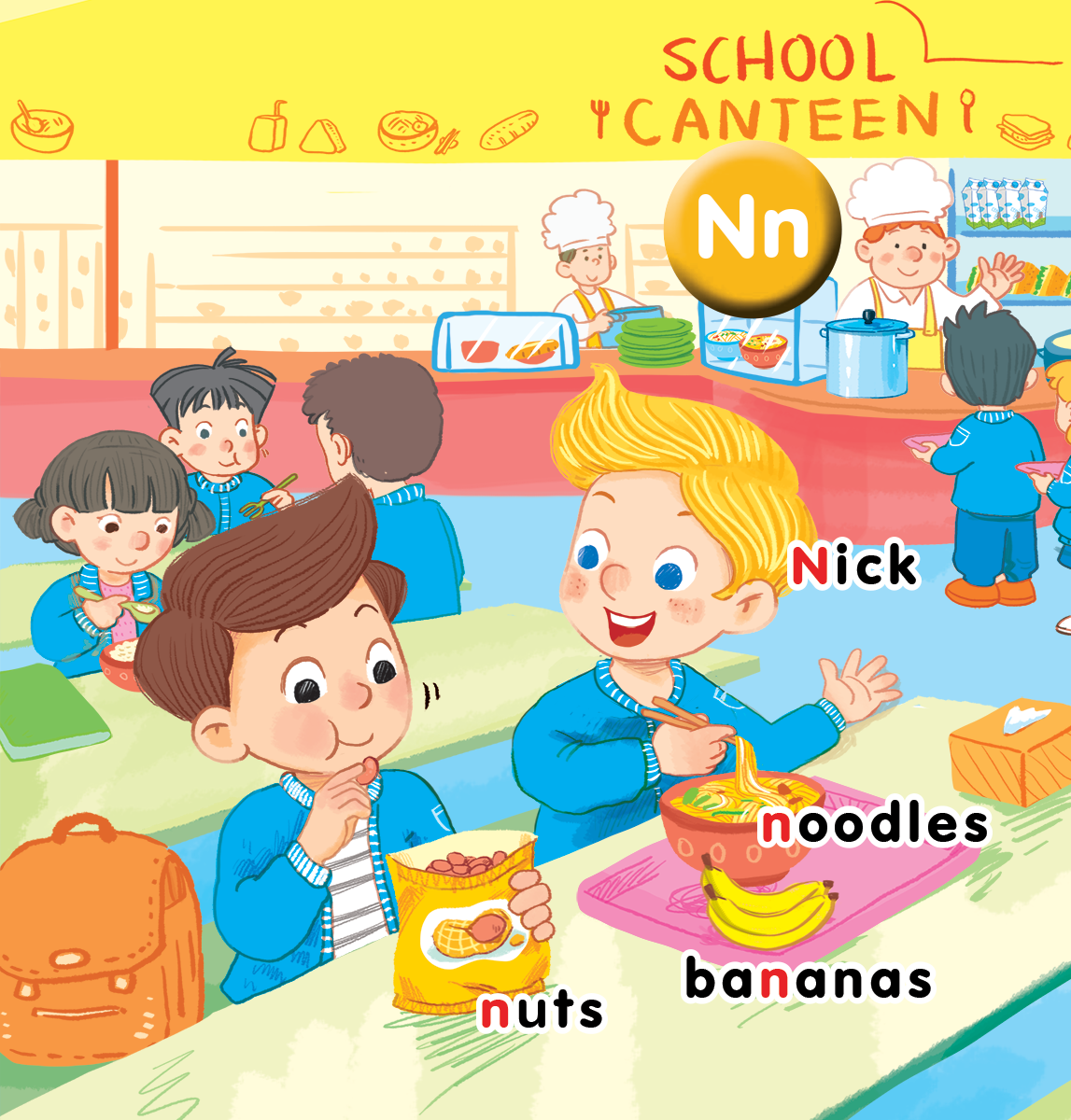 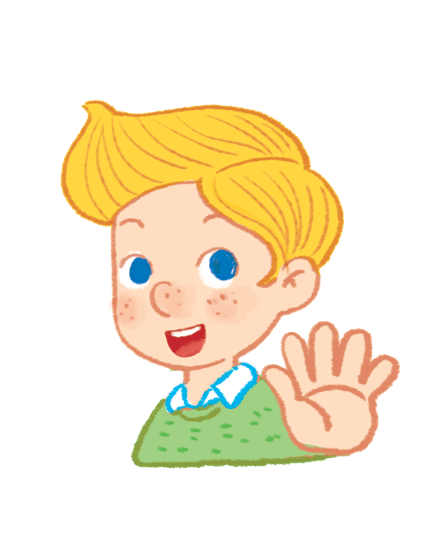 Nick
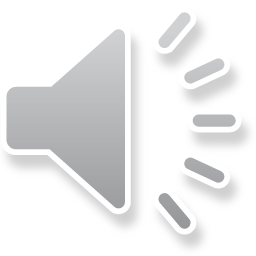 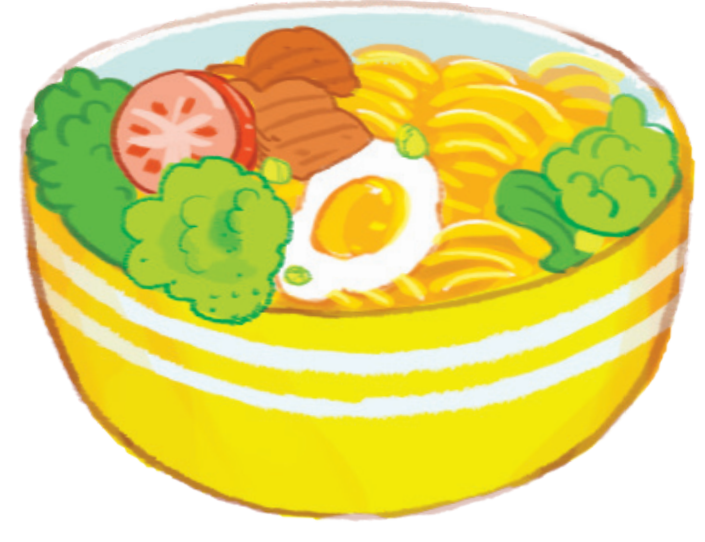 noodles
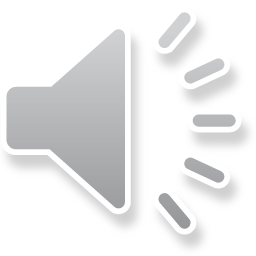 [Speaker Notes: Step 2
Goals: Pupils will be able to listen, understand and repeat the unit keywords noodles, nuts and bananas and the sound n
Recognize and say the words with flashcards. 
Time: 6-8 minutes
 
Point to the picture noodles and ask: What is this?  
Hold the noodles flashcard, say the word with TPR action and have pupils repeat the word. 
Do the same with nuts, bananas. 
Stick all the new words on board in a circle and ask: What letter can you see in all 4 words? (Vietnamese when needed)
Stick the flashcard of sound n, say the sound and ask pupils to repeat.]
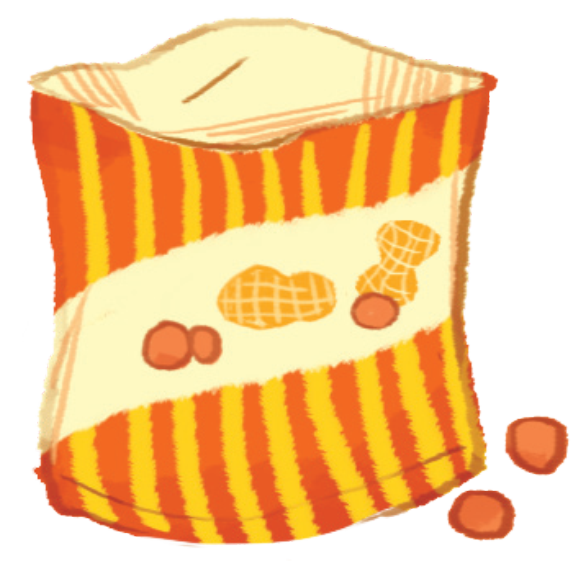 nuts
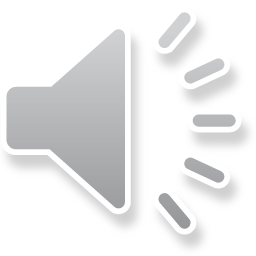 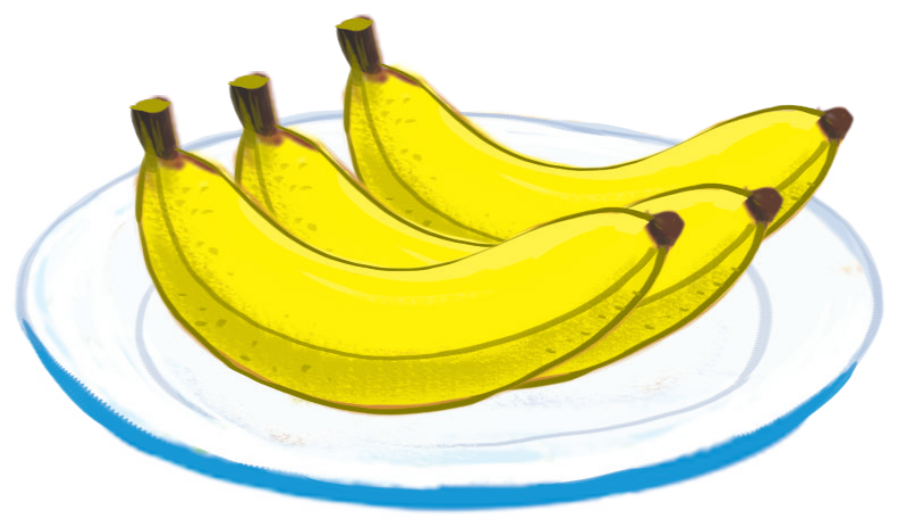 bananas
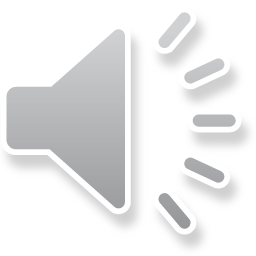 [Speaker Notes: Step 3
Listen and repeat
Goals: Pupils will practice listening and repeat the unit keywords. 
Recognize and say the words with flashcards. 
Time: 3-4 minutes. 

Open digital book, click on the pictures. Pupils listen and repeat.
Vary the ways pupils saying the words to make the activity more fun.
Examples: Team 1: repeat in loud voice/ team 2: repeat in soft voice etc.
Teacher gives points to the teams which do it well. 
If possible, ask pupils to find more words which have got letter n or the /n/ sound (like candy, cornflake).]
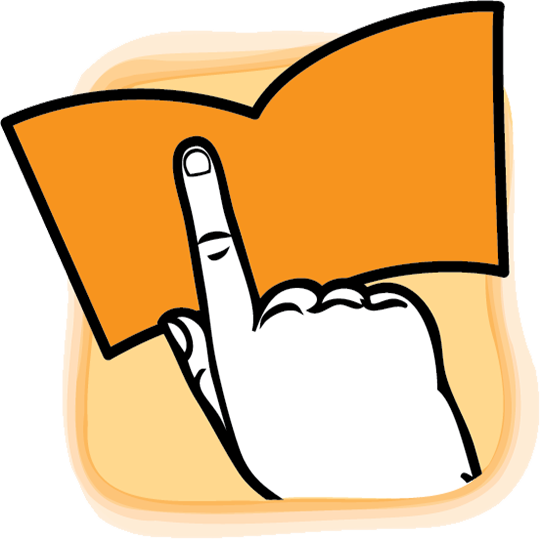 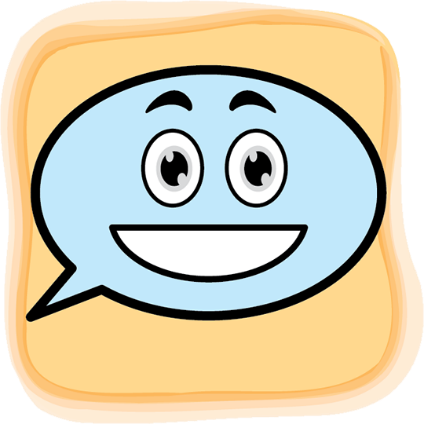 [Speaker Notes: Point and say is divided into 2 main steps. 
Step 1
Goal: practice the unit words
Time: 4 minutes

Pass the card game
Take all the cards from the board, put one card on the first table of each team.
Say “ Start”, have pupil holding the card stand up and say the word aloud then pass to the next pupils. The last one quickly runs to the board and gives it to the teacher.
The fastest team gets 5 points, the first runner up gets 4 points…
This game can be played 3 rounds, swap the cards after each round.]
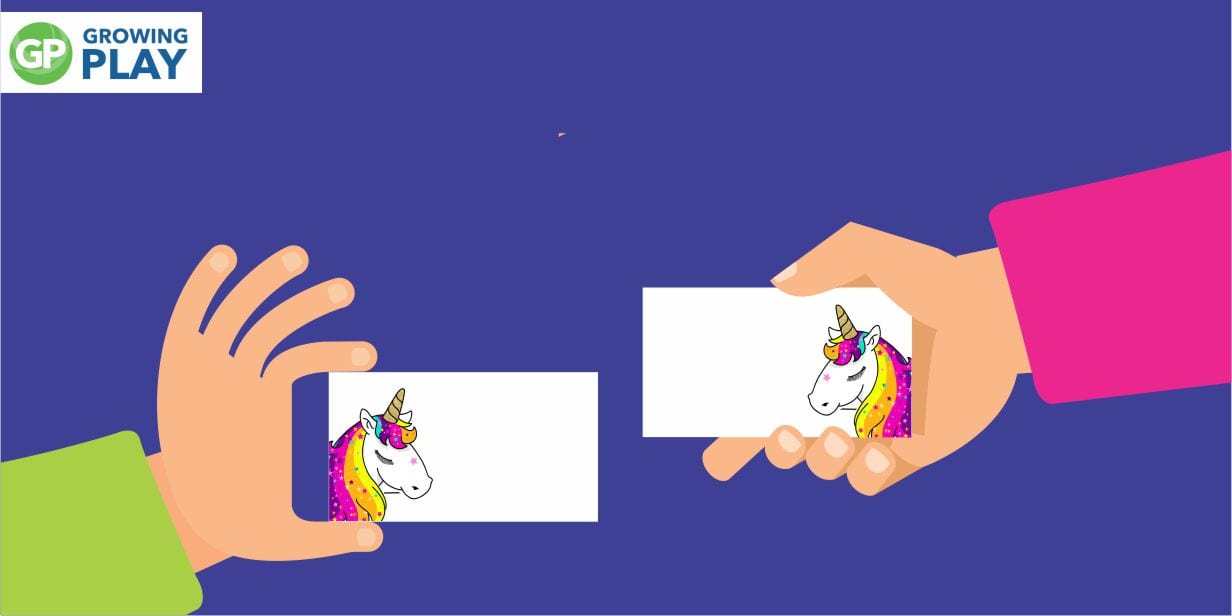 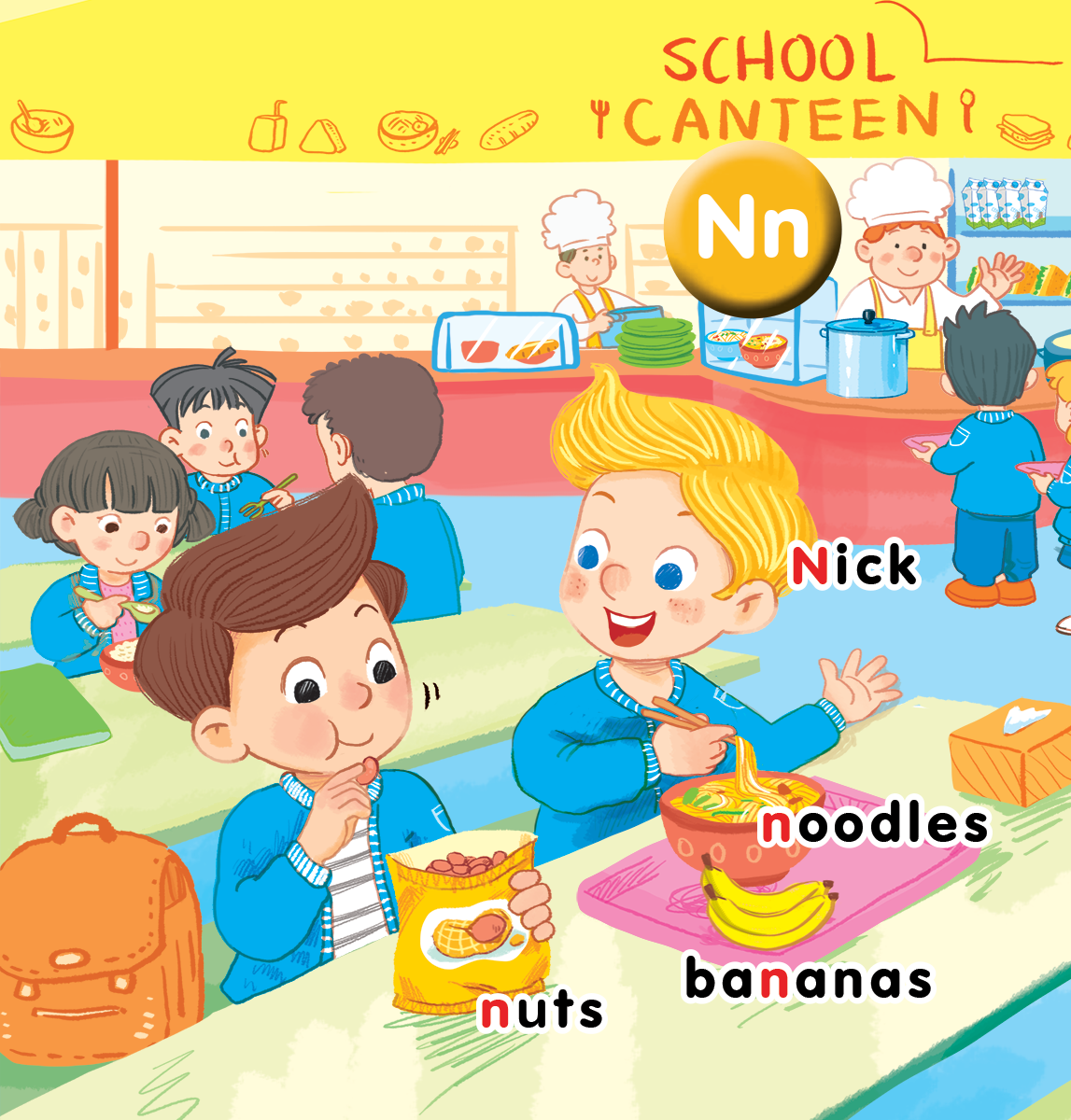 [Speaker Notes: Step 2. 
Goal: Pupils will be able to point to the pictures and say. 
Time: 5 minutes

Hold up your index finger, demonstrate the action for Point. 
Say Point and say with the TRP actions. 
Point to the picture of Nick and say Nick. Have pupil point and say. 
Repeat the procedure. 
Vary the speed to make the activity fun. 
Do the activity in groups.
Ask one or two students to point to the picture and have other pupils say the word.]
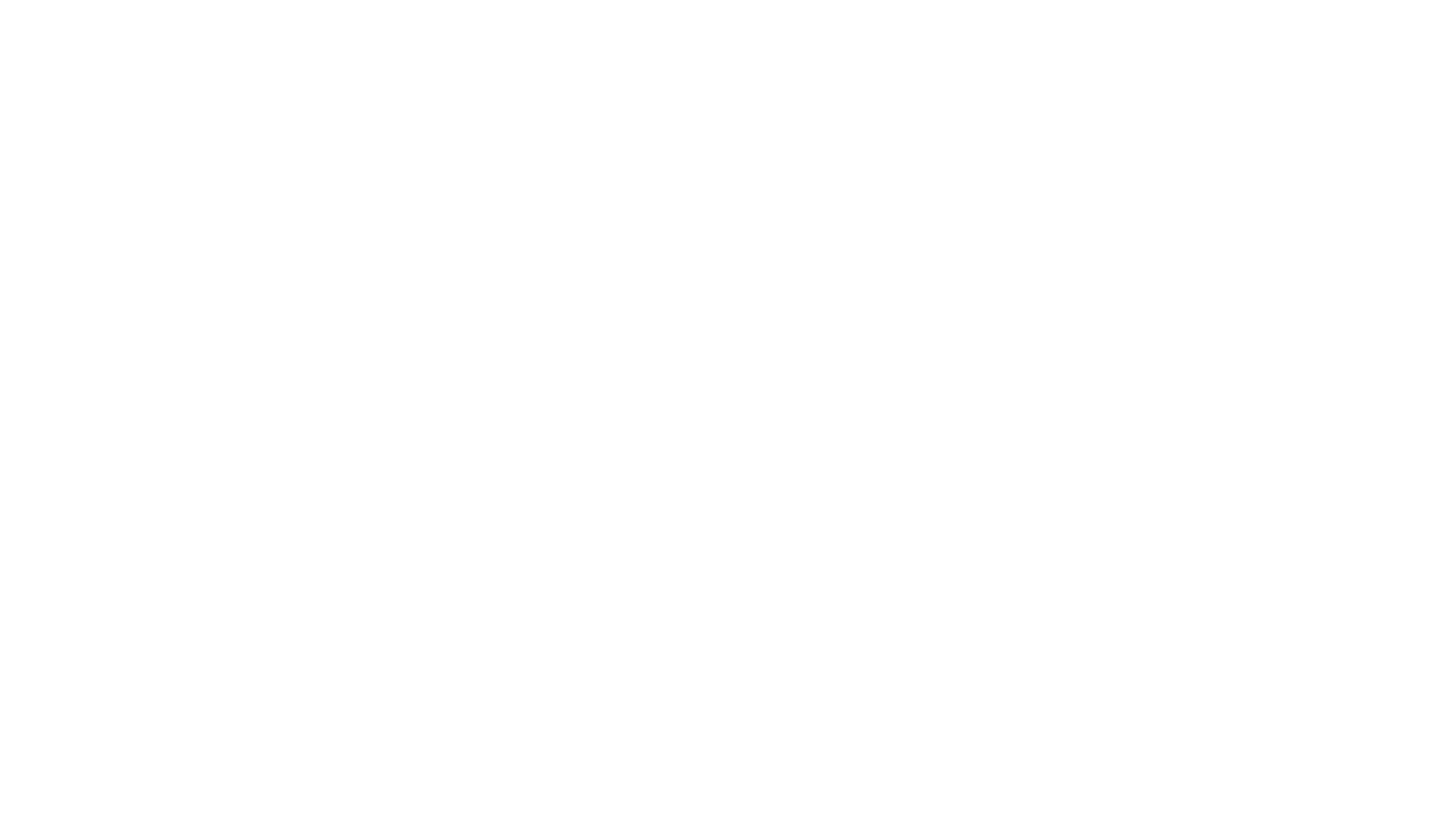 Game
[Speaker Notes: Miming
Goal: Pupils will be able to recognize the unit words through pictures, sounds, meaning. 
Time: 5 minutes]
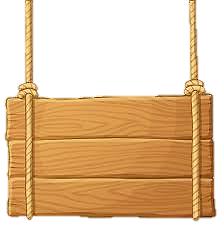 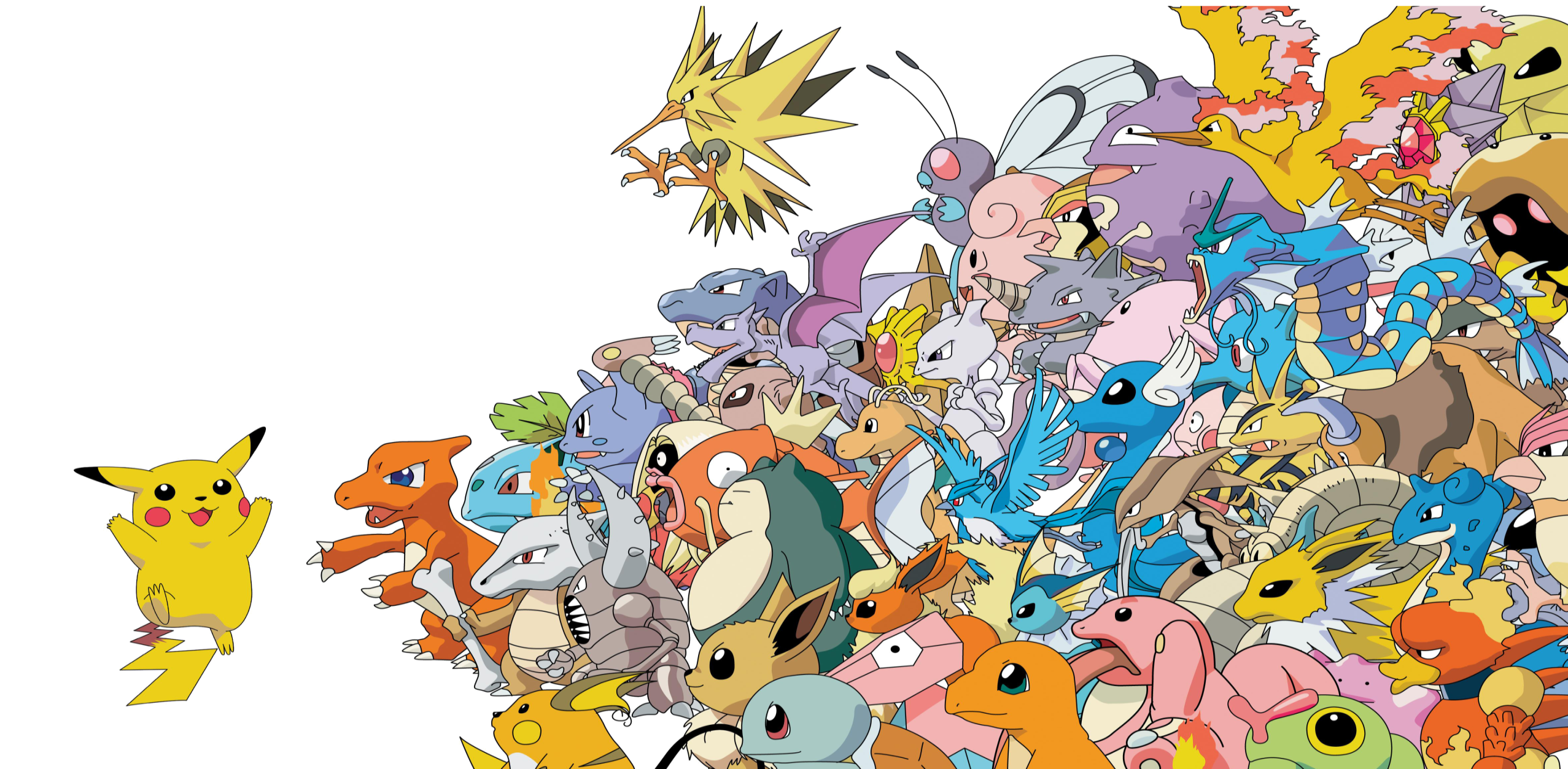 POKEMON
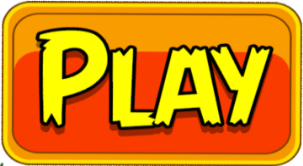 [Speaker Notes: Pokemon 
Pupils play in group (each group is a ball in the game).
Show a flashcard to pupils, which group can say the word quickly and correctly can get 1 pokemon (click on the ball of the group)
Group with 6 pokemons wins the game.]
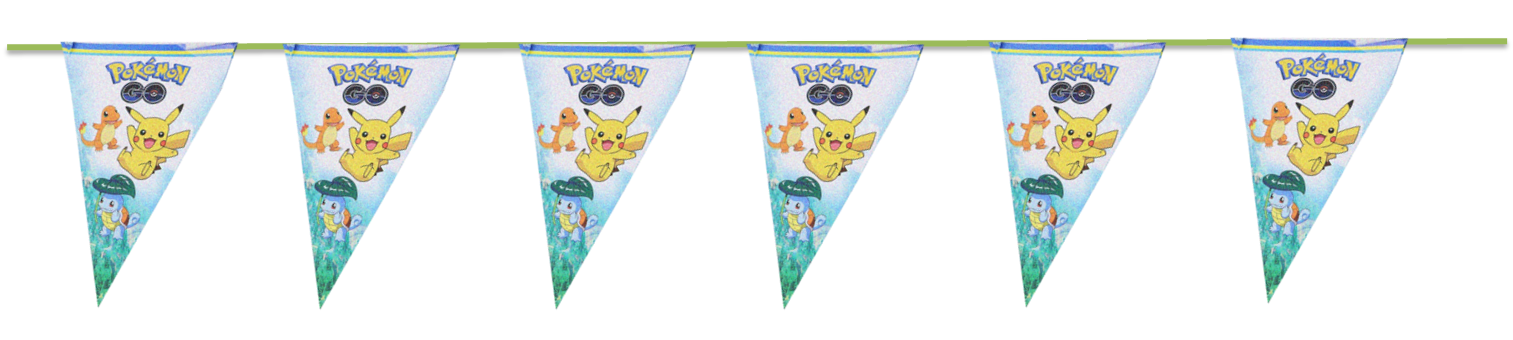 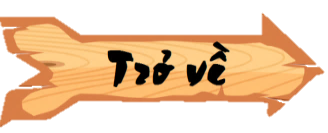 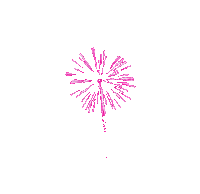 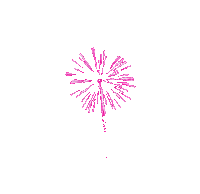 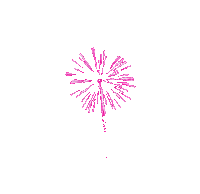 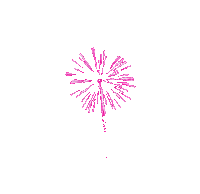 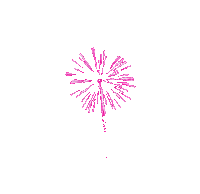 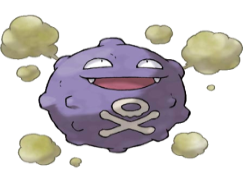 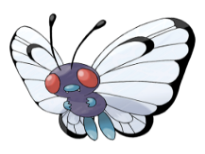 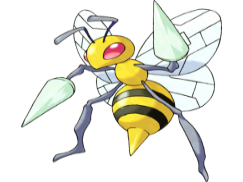 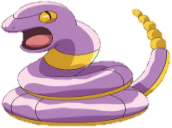 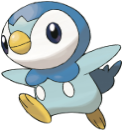 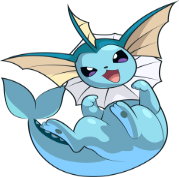 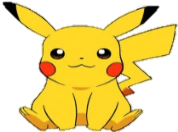 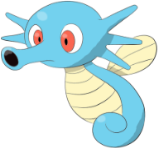 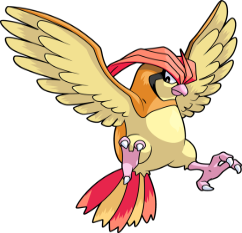 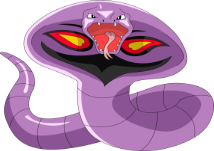 CHIẾN THẮNG
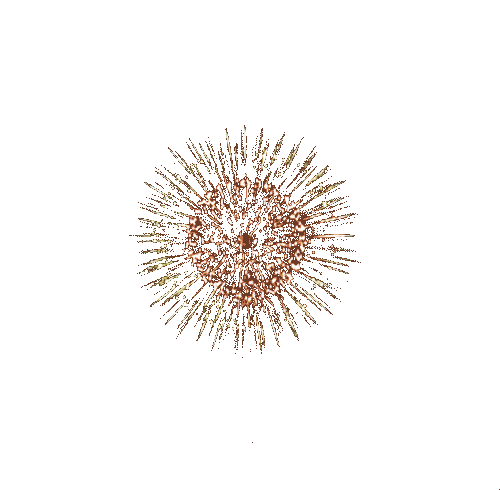 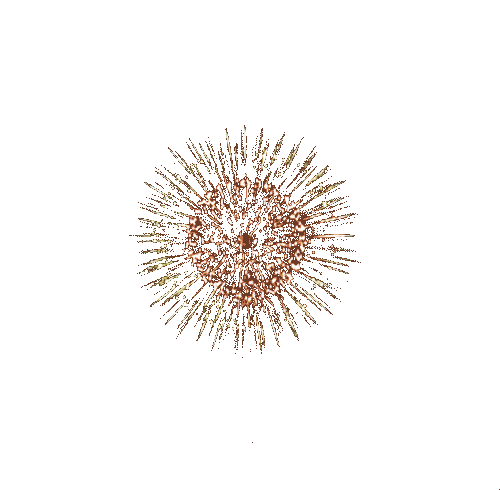 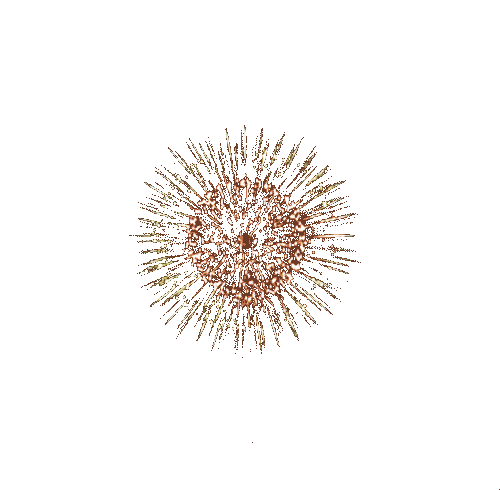 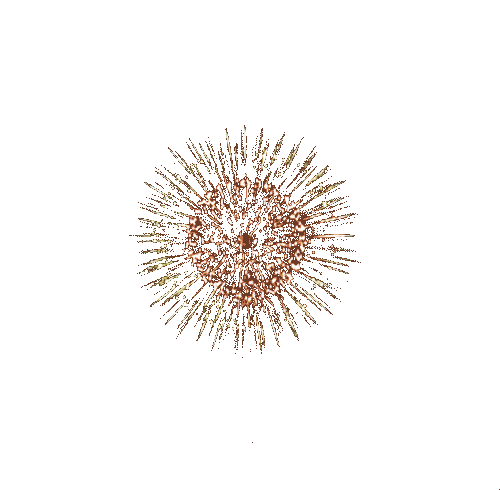 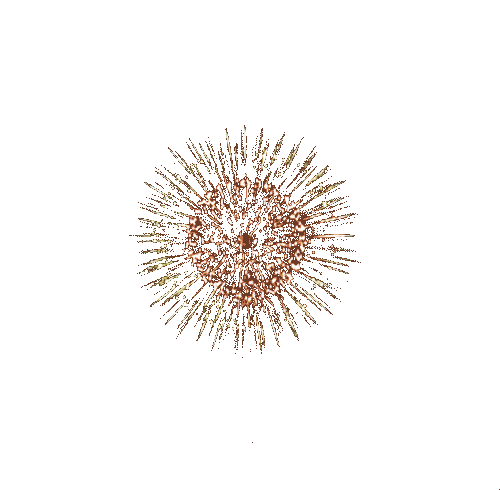 CHIẾN THẮNG
CHIẾN THẮNG
CHIẾN THẮNG
CHIẾN THẮNG
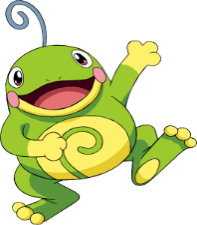 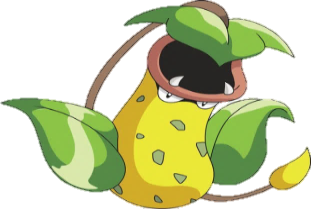 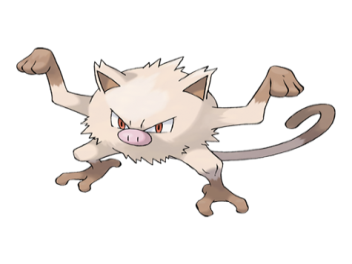 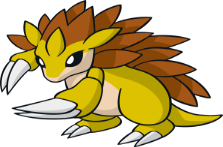 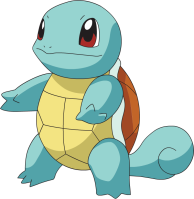 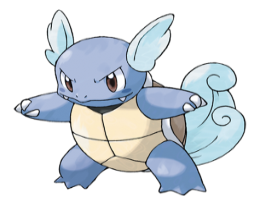 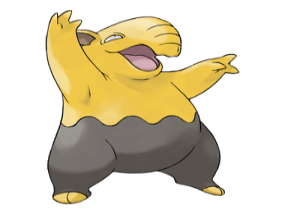 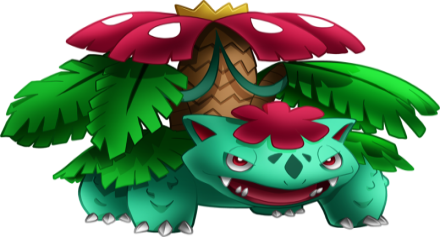 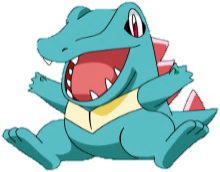 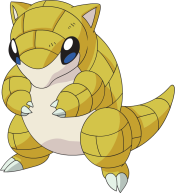 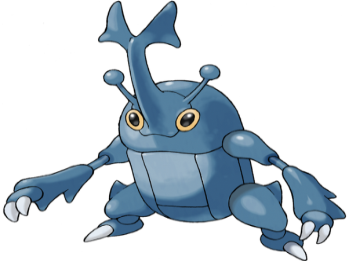 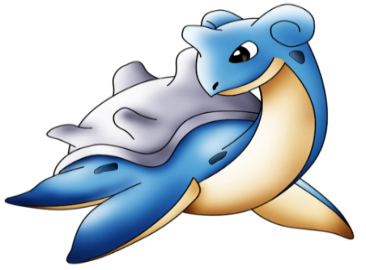 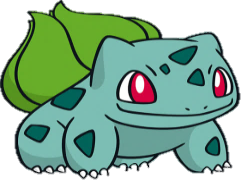 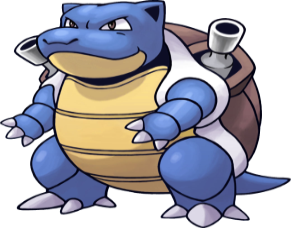 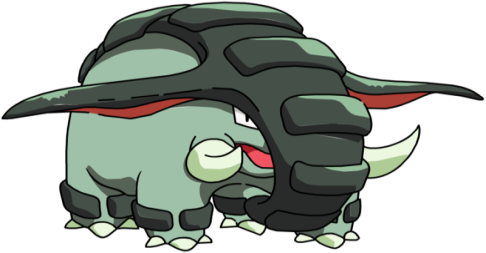 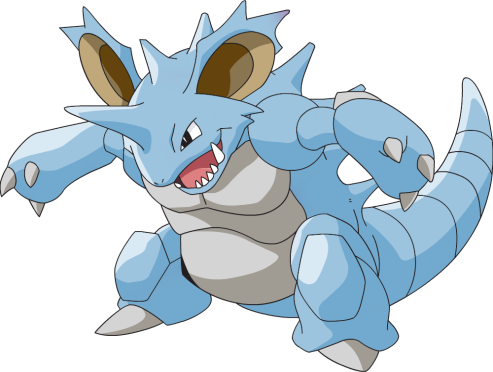 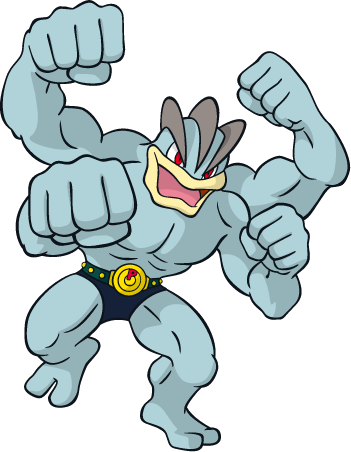 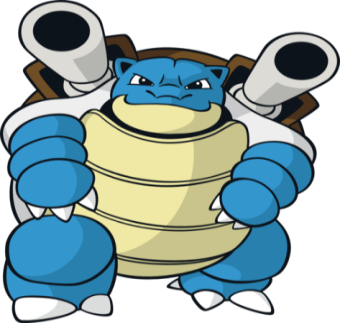 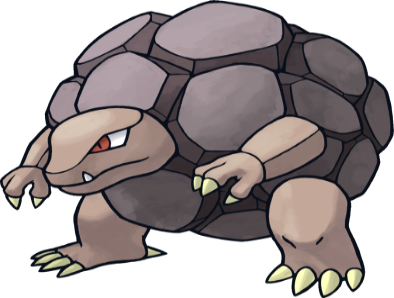 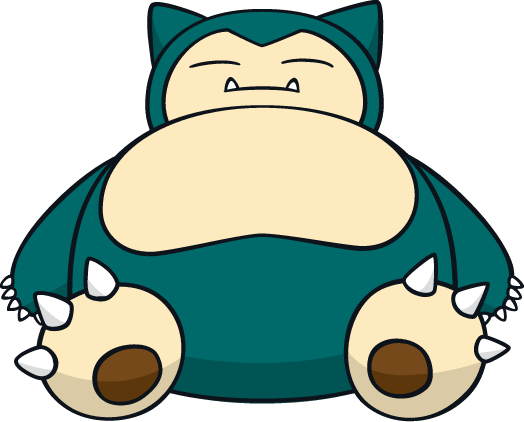 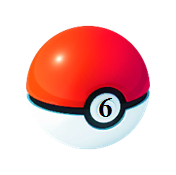 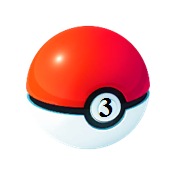 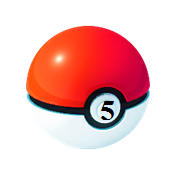 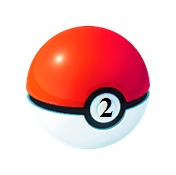 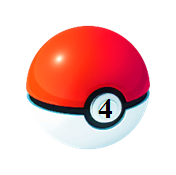 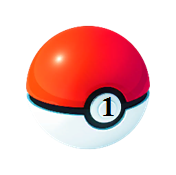 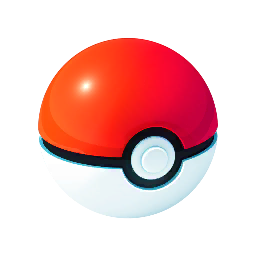 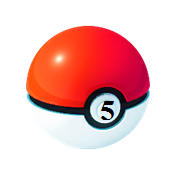 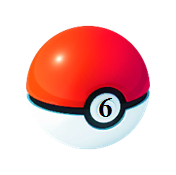 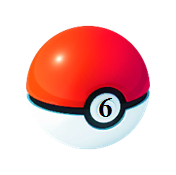 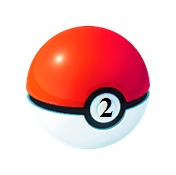 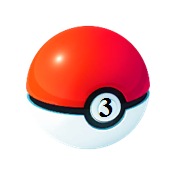 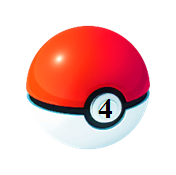 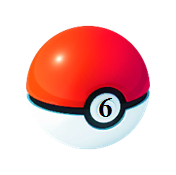 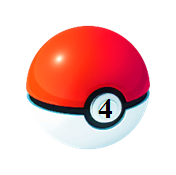 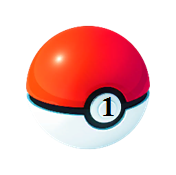 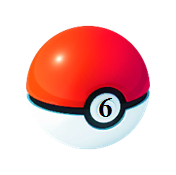 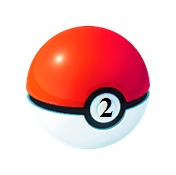 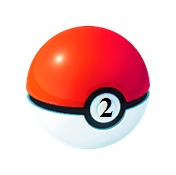 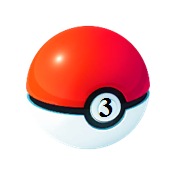 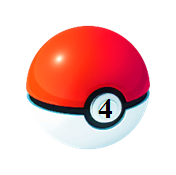 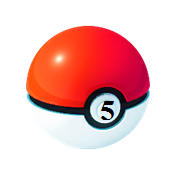 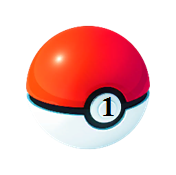 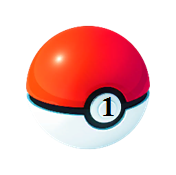 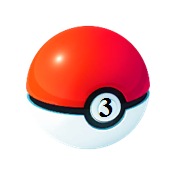 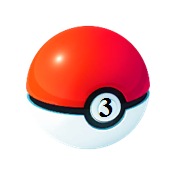 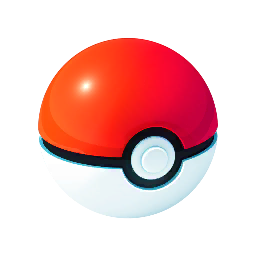 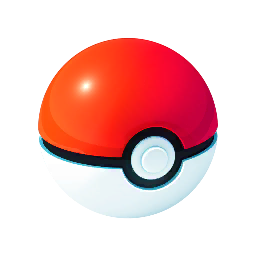 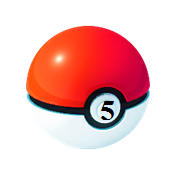 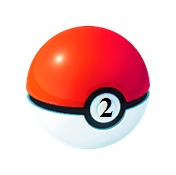 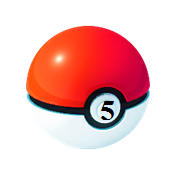 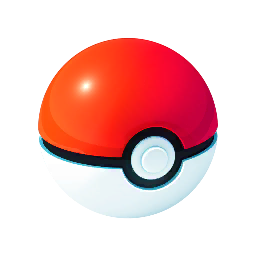 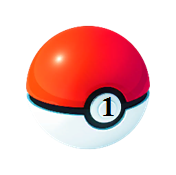 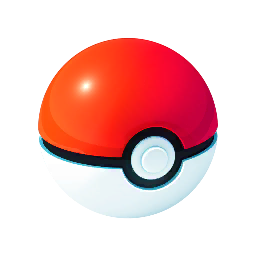 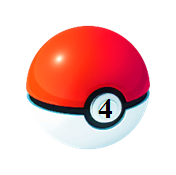 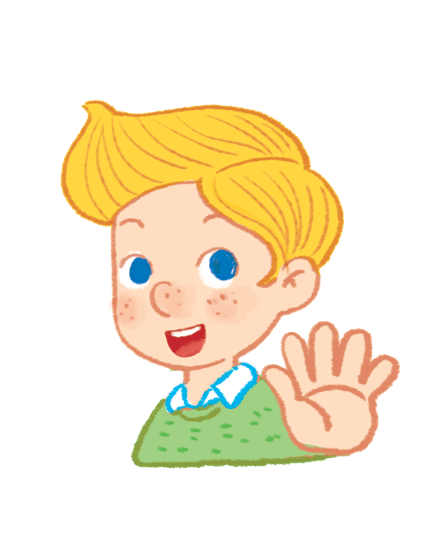 Goodbye
[Speaker Notes: Goodbye

Time: 2 minutes

Teacher and pupils say goodbye to the words.]
Goodbye
[Speaker Notes: Goodbye

2 phút

Giáo viên và học sinh chào tam biệt các từ vựng và nhân vật.  

Nói và kèm hành động]
Goodbye
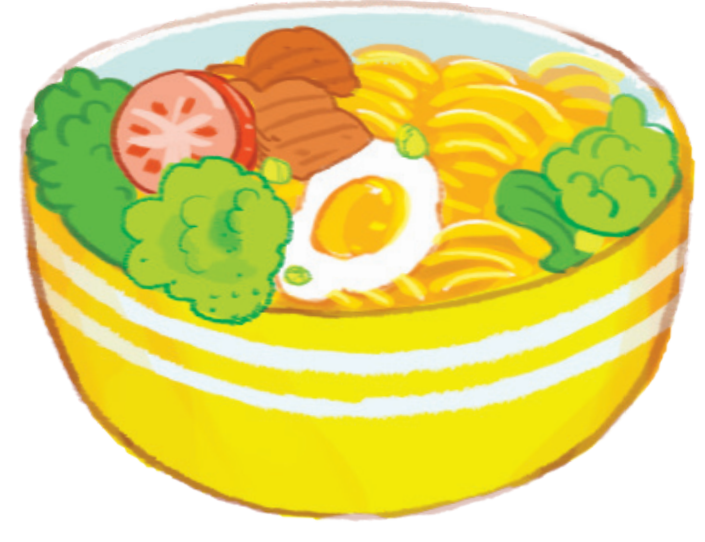 Goodbye
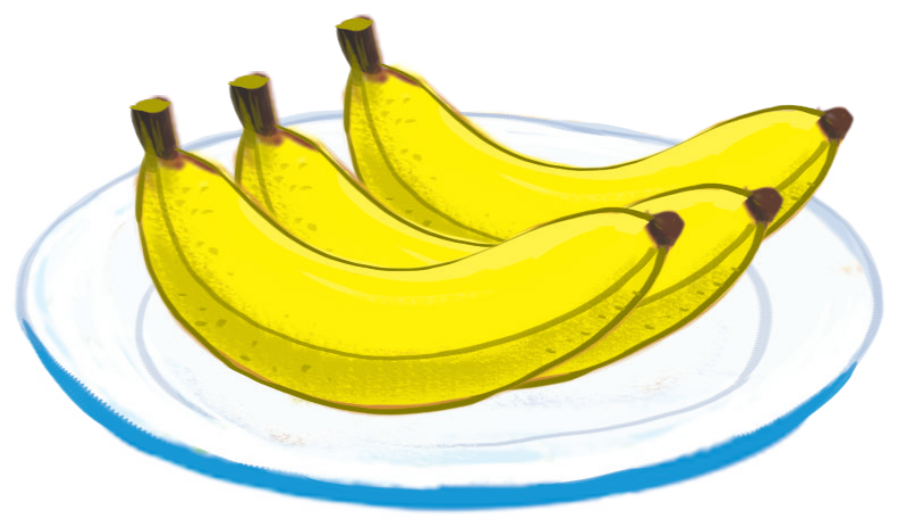 Website: hoclieu.vn
Fanpage: facebook.com/www.tienganhglobalsuccess.vn